RULE OF LAW
IN INDIA
Slides
Introduction
01.
Elaborate on what you want to discuss.
History
02.
Elaborate on what you want to discuss.
About us
03.
Elaborate on what you want to discuss.
TABLE OF CONTENTS
01.
Introduction
Elaborate on what you want to discuss.
Welcome To Presentation
I'm Rain, and I'll be sharing with you my beautiful ideas.
Follow me at @reallygreatsite to learn more.
ADD YOUR TITLE
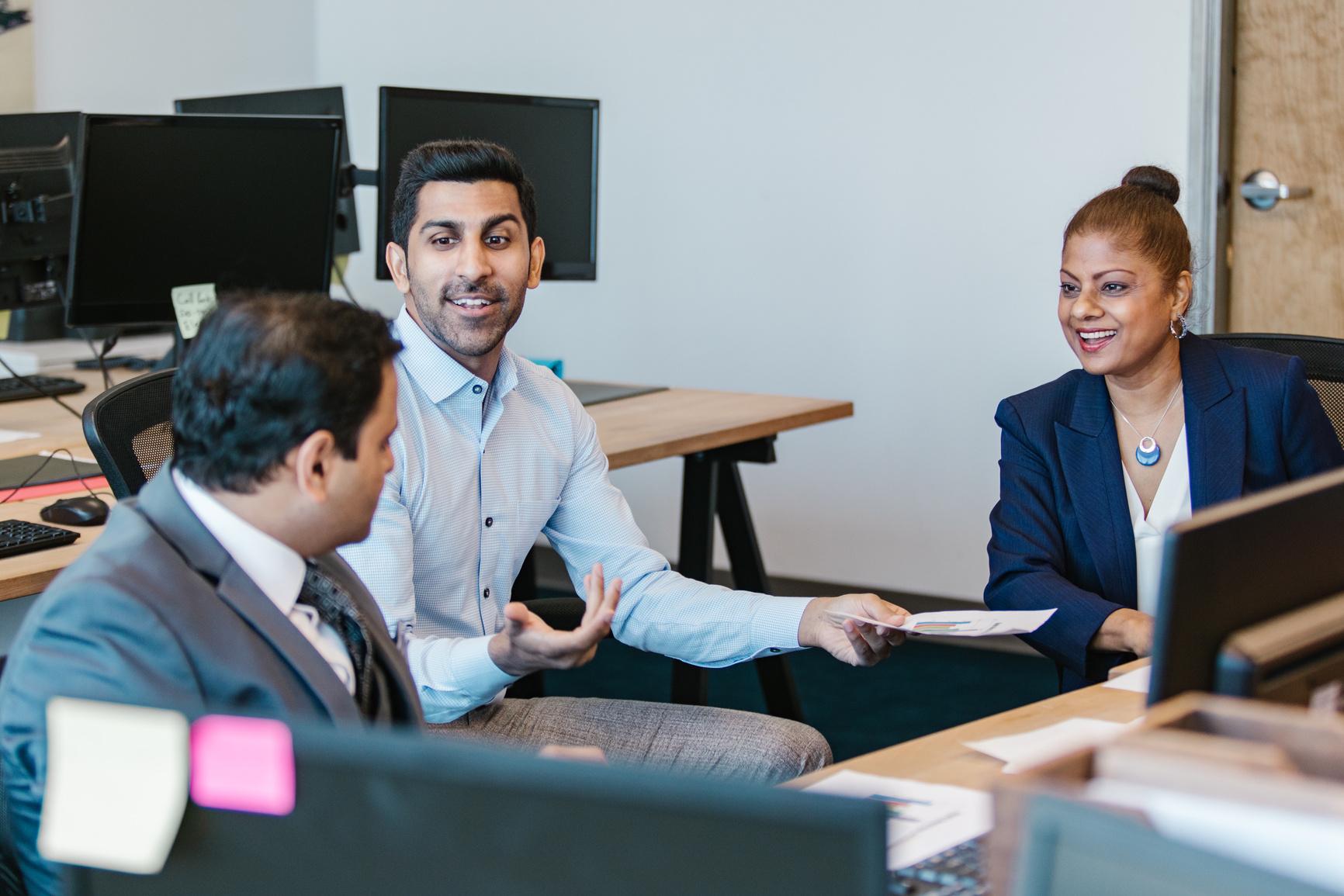 Main Point
Briefly elaborate on what
you want to discuss.
Main Point
Briefly elaborate on what
you want to discuss.
TIMELINE
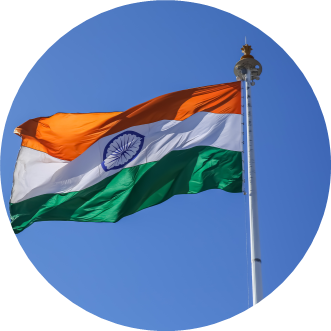 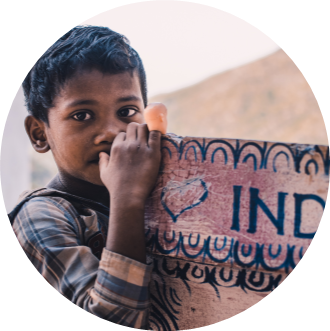 Add a main point
Add a main point
Elaborate on what you want to discuss.
Elaborate on what you want to discuss.
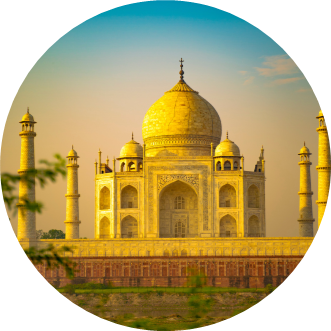 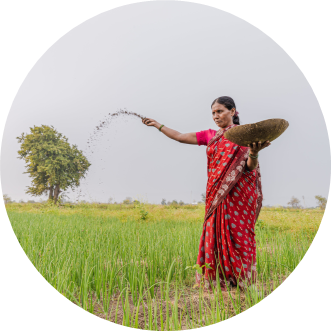 Add a main point
Add a main point
Elaborate on what you want to discuss.
Elaborate on what you want to discuss.
02.
History
Elaborate on what you want to discuss.
WRITE YOUR TOPIC OR IDEA
Main Point
Main Point
Main Point
Elaborate on what you want to discuss.
Elaborate on what you want to discuss.
Elaborate on what you want to discuss.
Main Point
Main Point
Main Point
Elaborate on what you want to discuss.
Elaborate on what you want to discuss.
Elaborate on what you want to discuss.
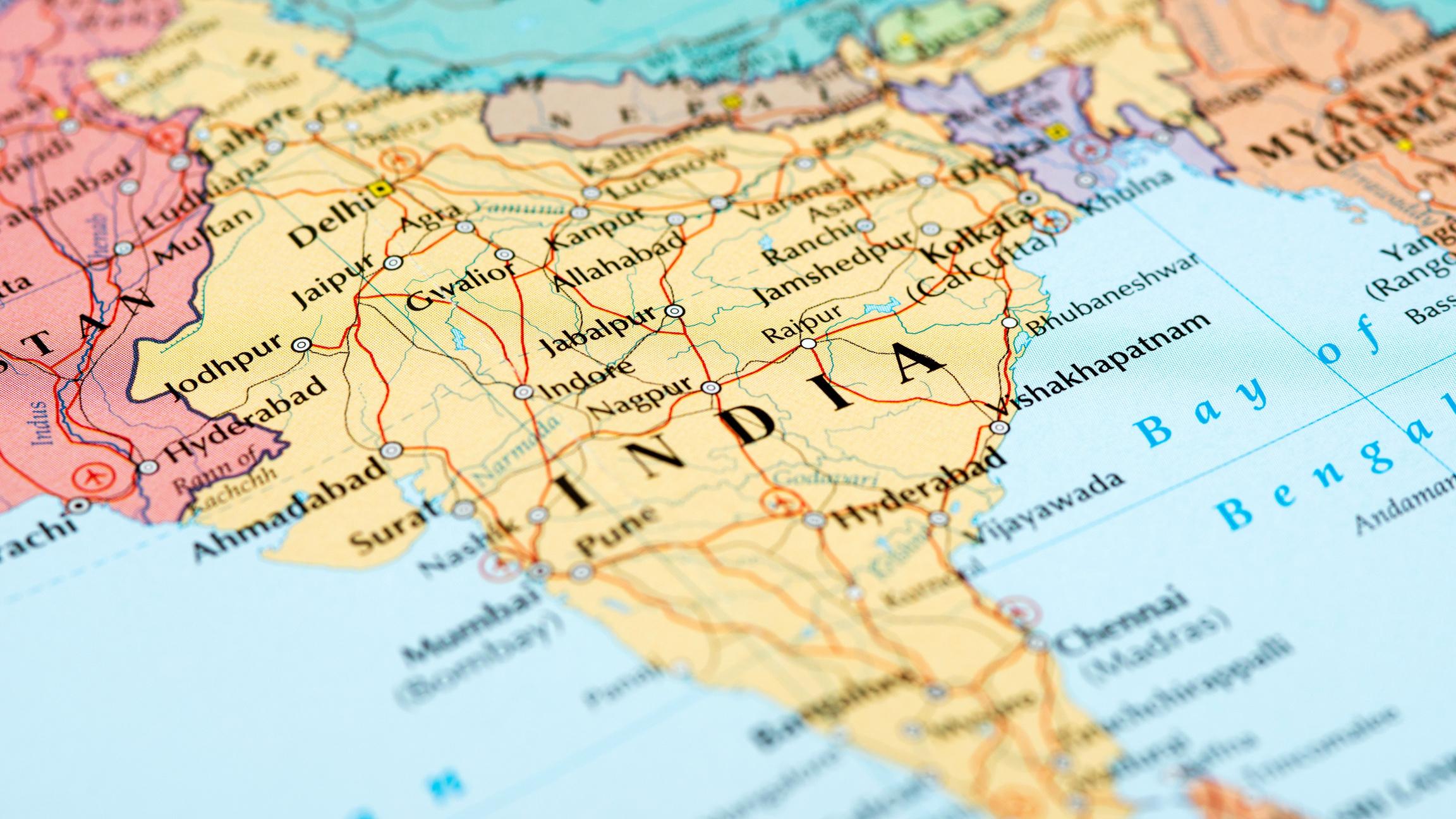 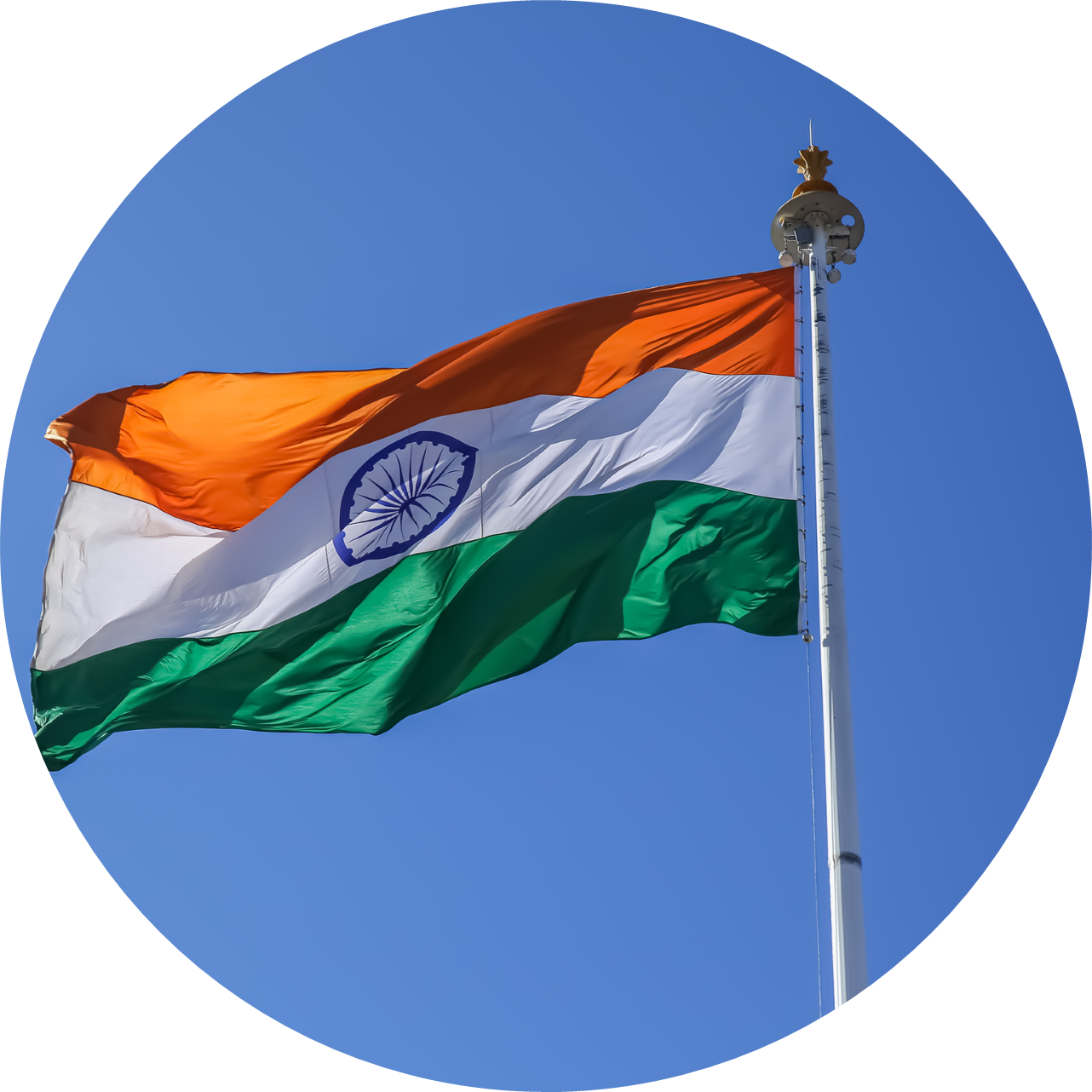 ADD YOUR TITLE
Project Name
Presentations are communication tools that can be used as demonstrations, lectures, speeches, reports, and more. It is mostly presented before an audience. It serves a variety of purposes, making presentations powerful tools for convincing and teaching.
YEAR: 2022
ROLE: WRITE YOUR ROLE
What can you say about your projects? Share it here!
IMAGE GALLERY
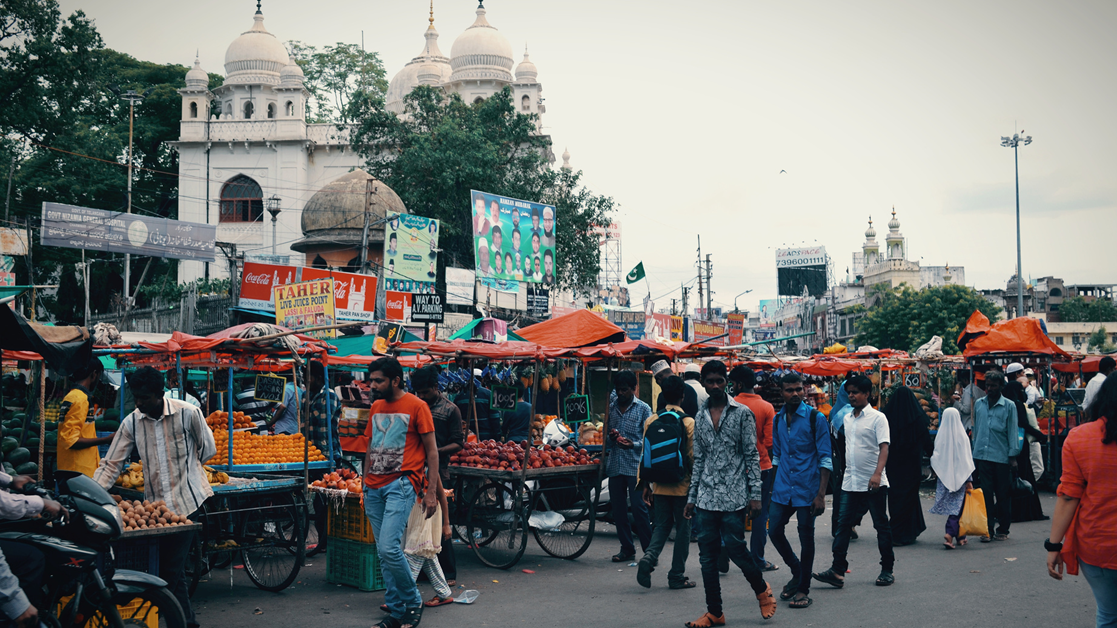 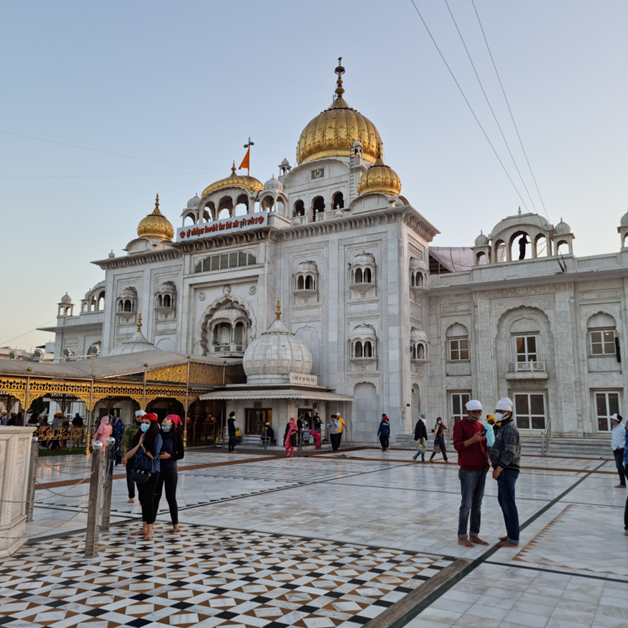 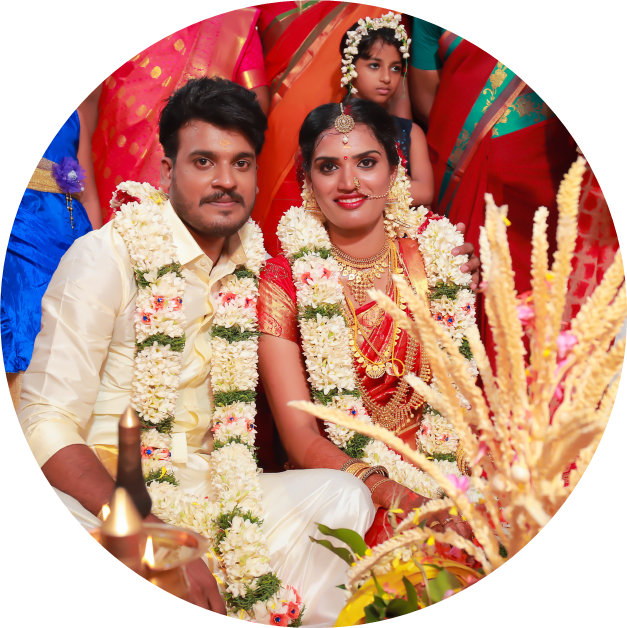 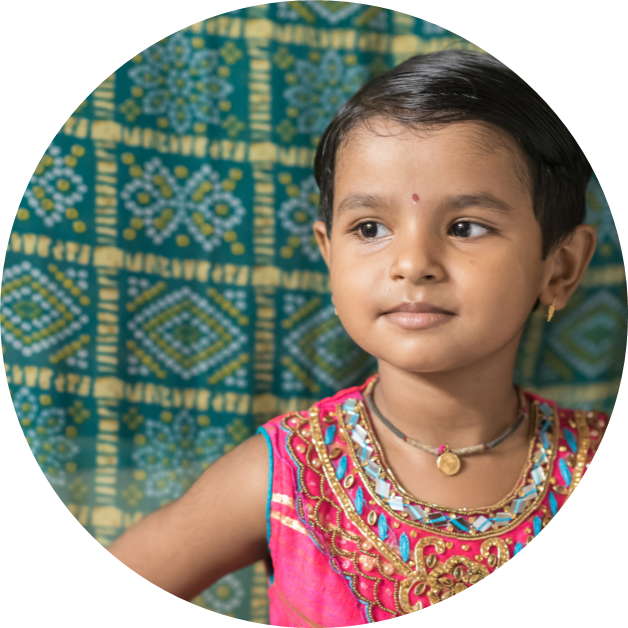 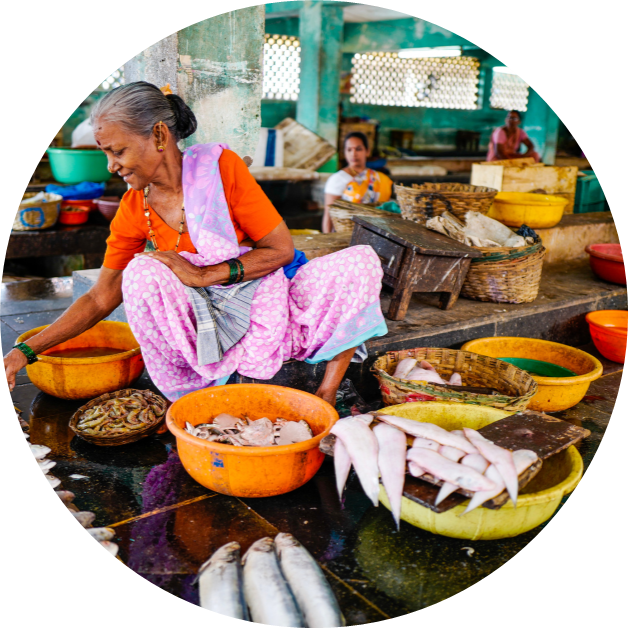 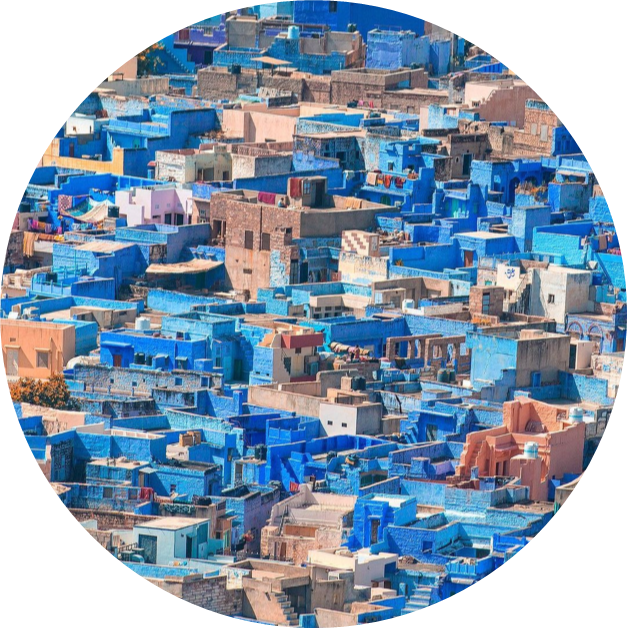 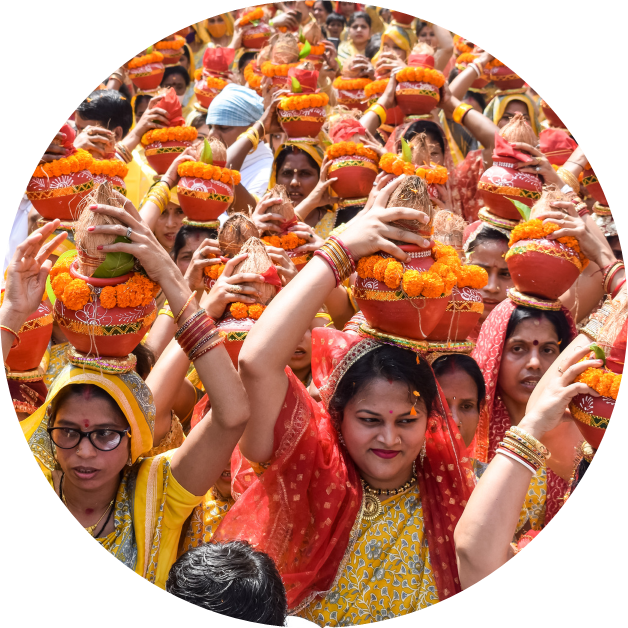 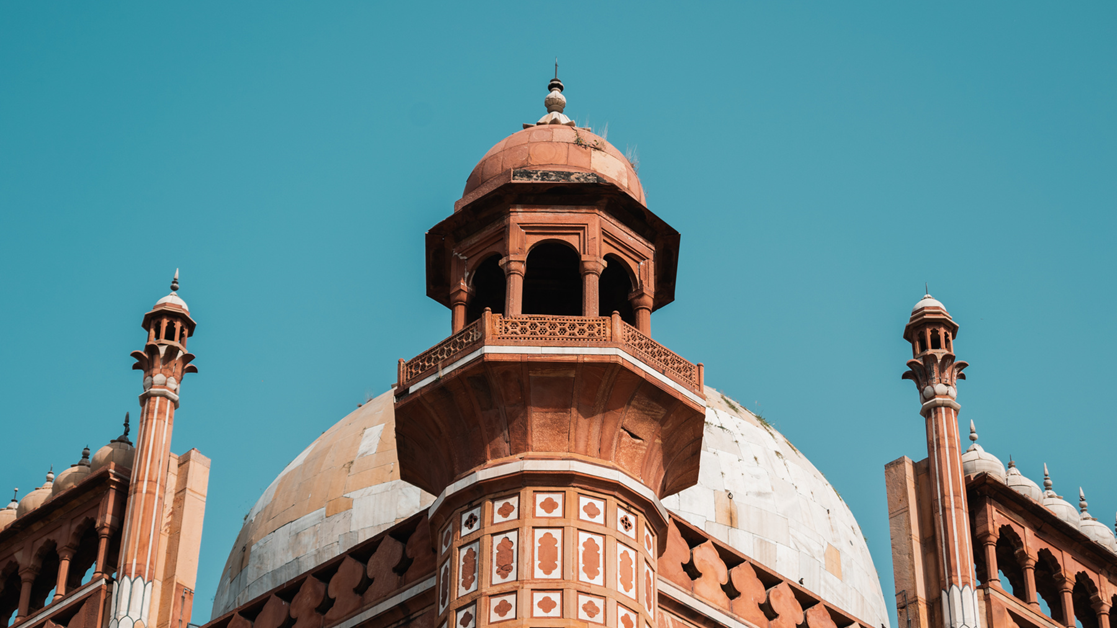 Example
ADD YOUR TITLE
Presentations are
communication tools
Elaborate on what you want to discuss.
Example
Presentations are
communication tools
Example
Presentations are
communication tools
Example
Example
Presentations are
communication tools
Presentations are
communication tools
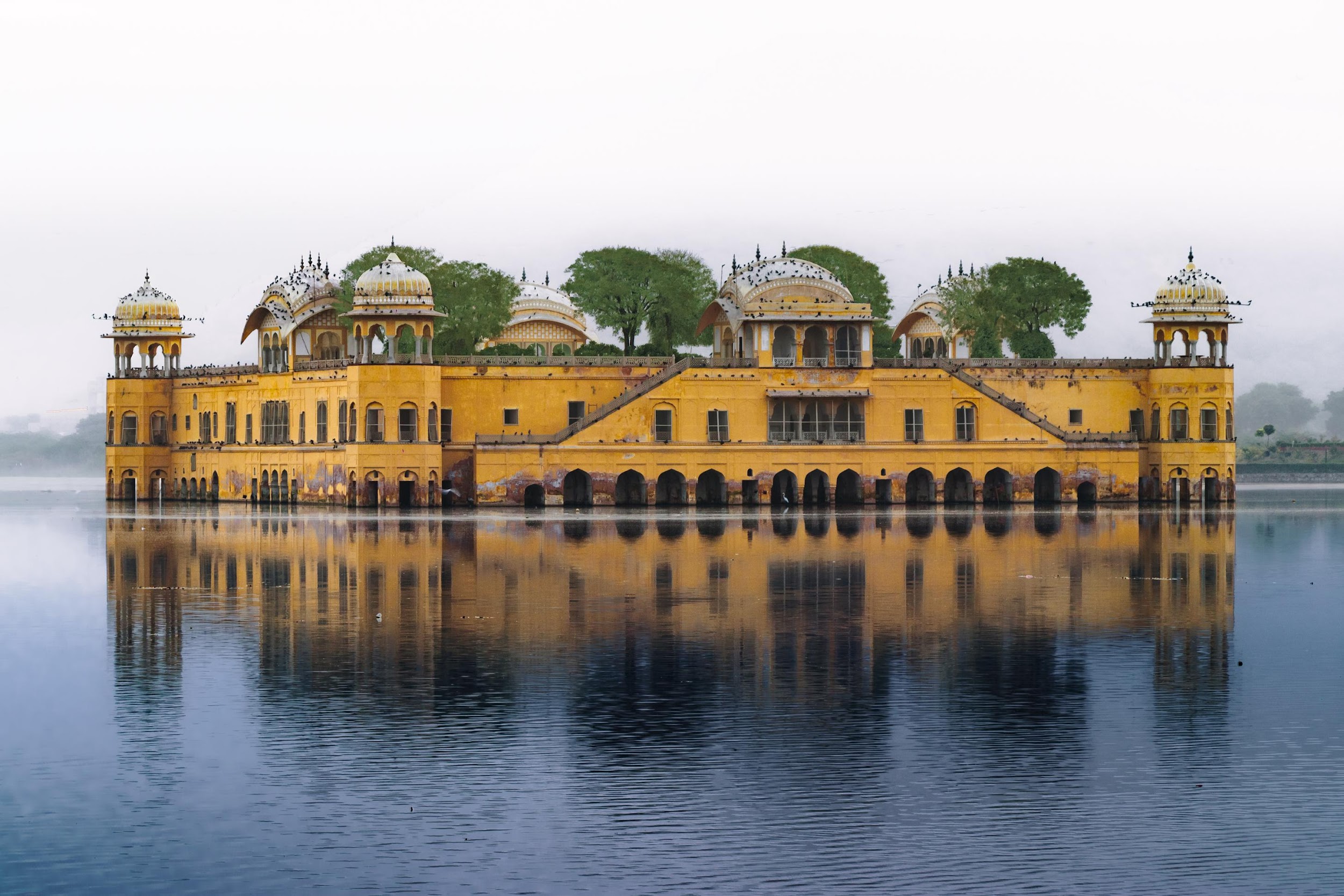 A picture is worth a thousand words
03.
About us
Elaborate on what you want to discuss.
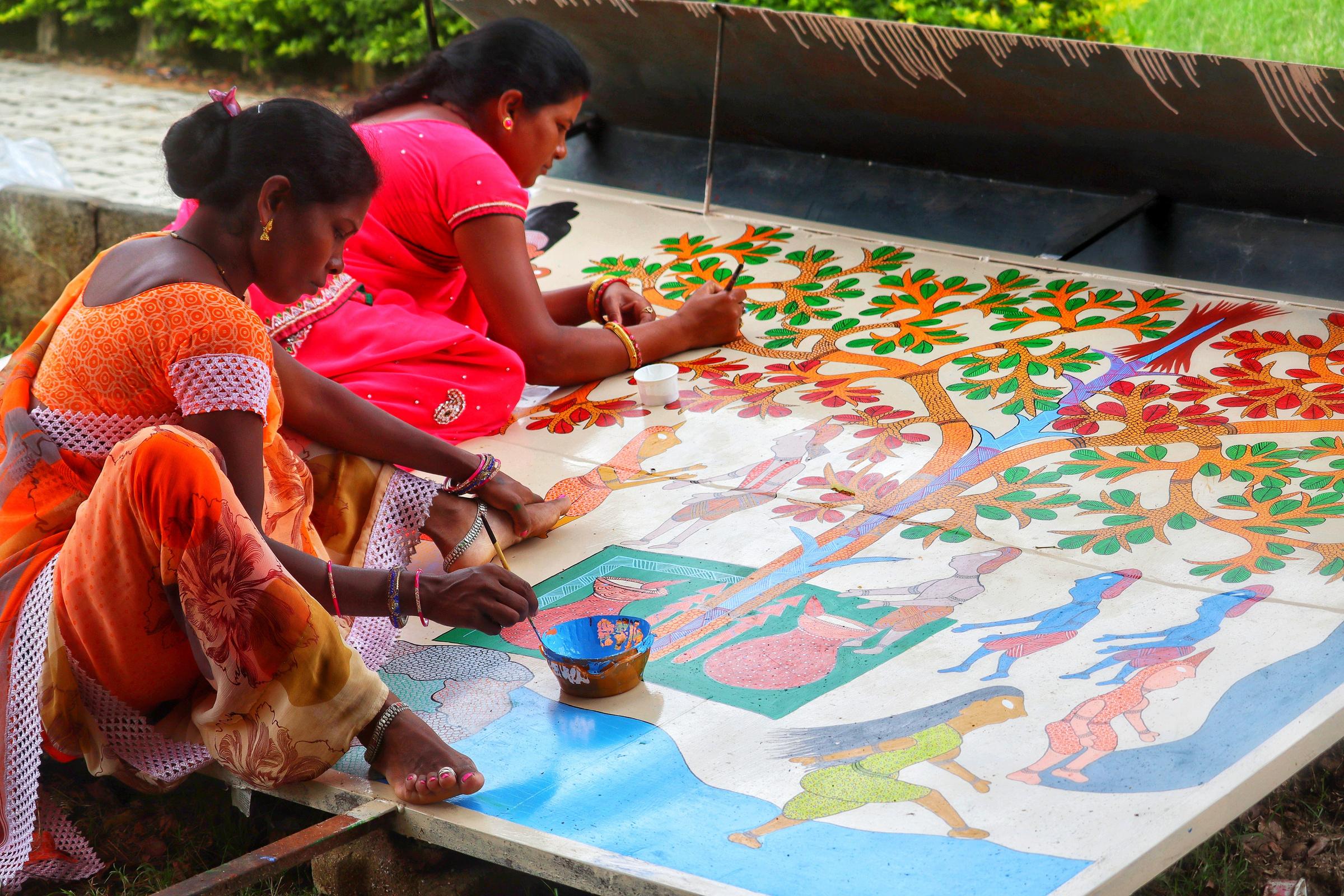 OUR HISTORY
Company Name
Presentations are communication tools that can be used as demonstrations, lectures, speeches, reports, and more. It is mostly presented before an audience.
Lorem ipsum dolor sit amet, consectetur adipiscing elit. Nam id nunc tortor. Sed sed malesuada orci. Maecenas dictum dolor felis, sed fringilla nisi efficitur efficitur. Phasellus tempus gravida metus venenatis mattis. In hac habitasse platea dictumst. Praesent sapien ex, consectetur id mi iaculis, condimentum auctor lacus.
Name Surname
Name Surname
Name Surname
Name Surname
TEAM MEMBERS
Elaborate on what you want to discuss.
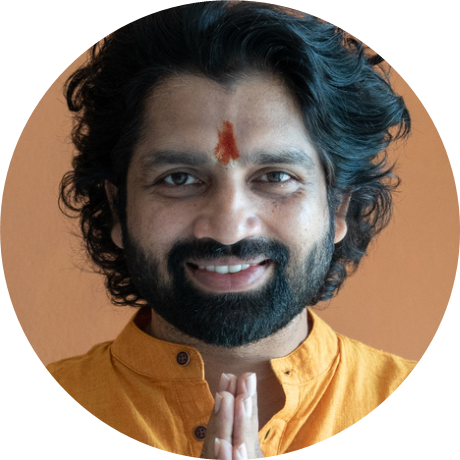 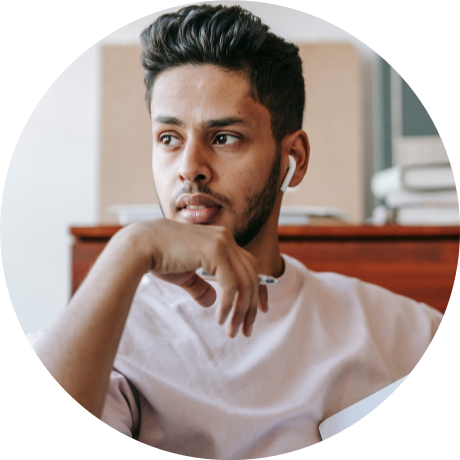 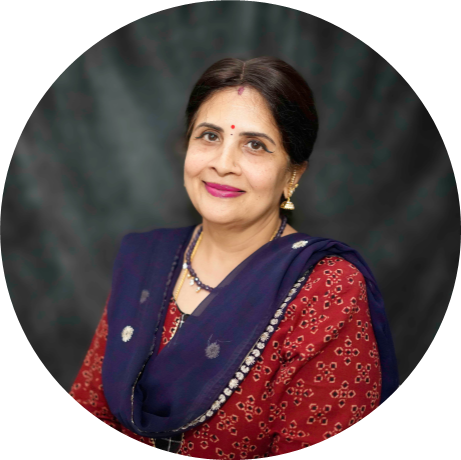 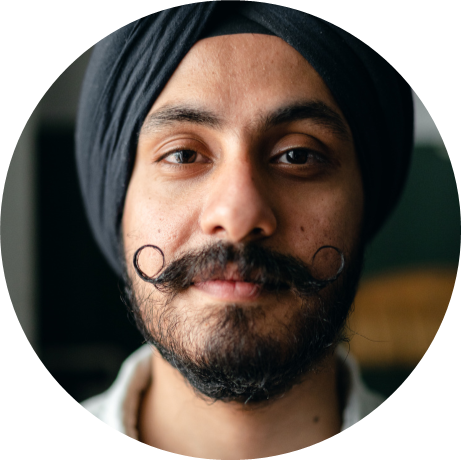 Title or Position
Title or Position
Title or Position
Title or Position
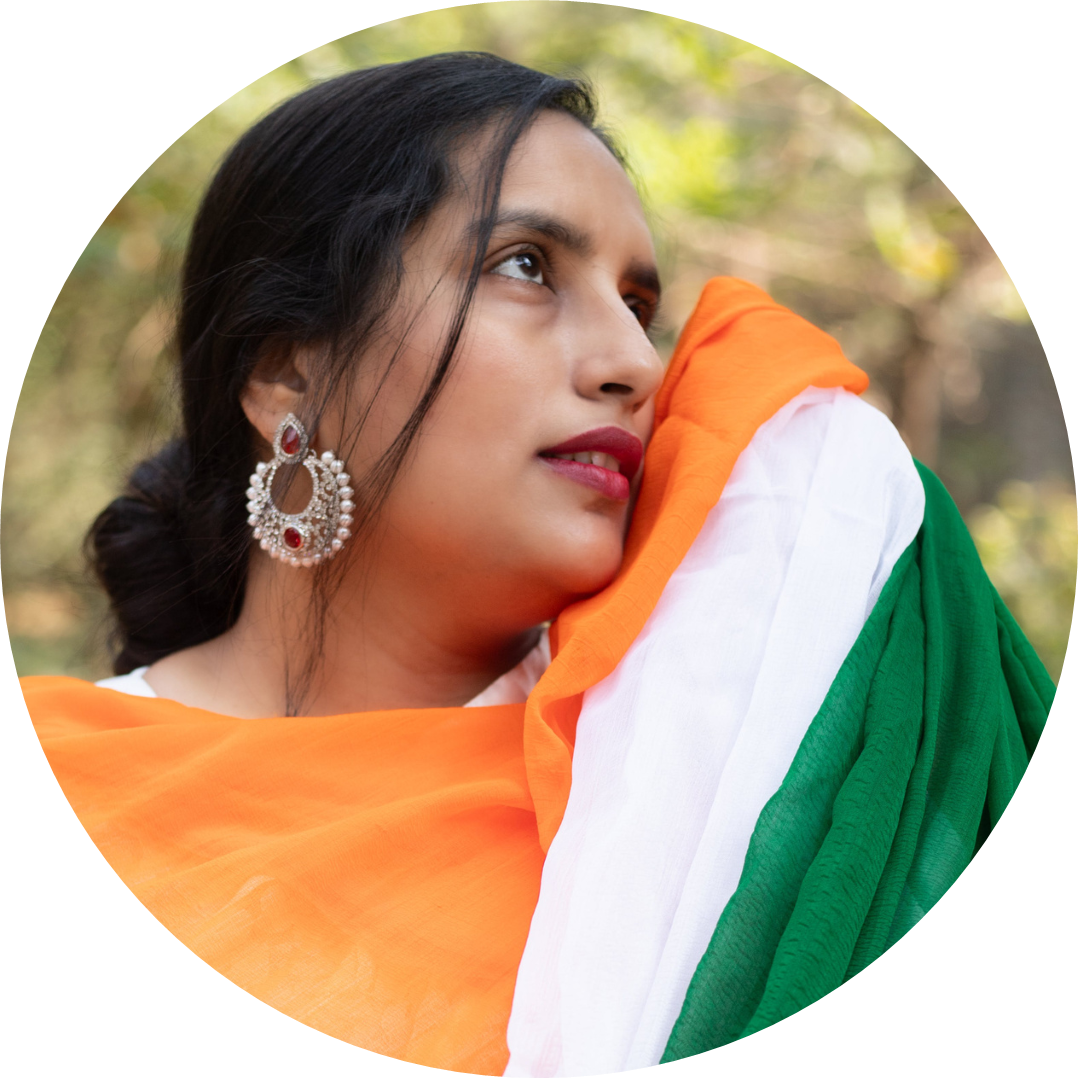 OUR FOUNDER
Name Surname
Presentations are communication tools that can be used as demonstrations, lectures, speeches, reports, and more. It is mostly presented before an audience.
TESTIMONIALS
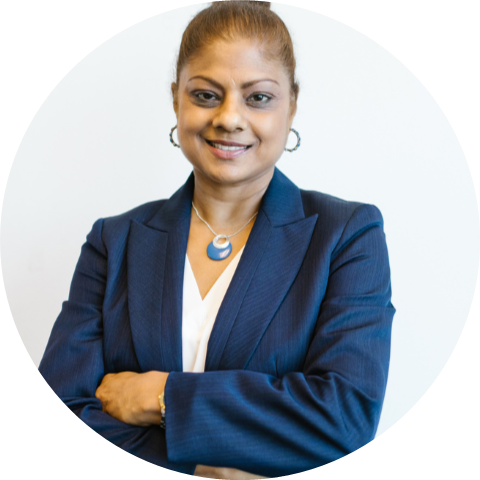 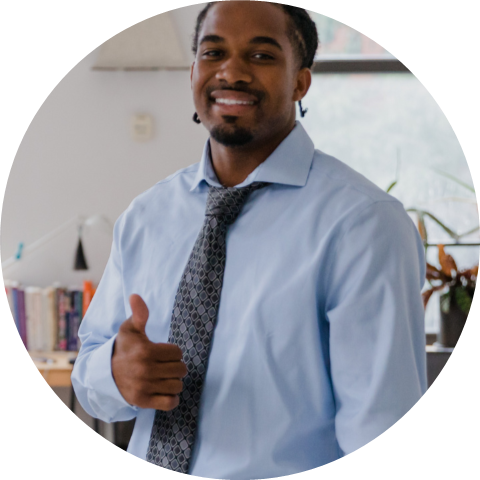 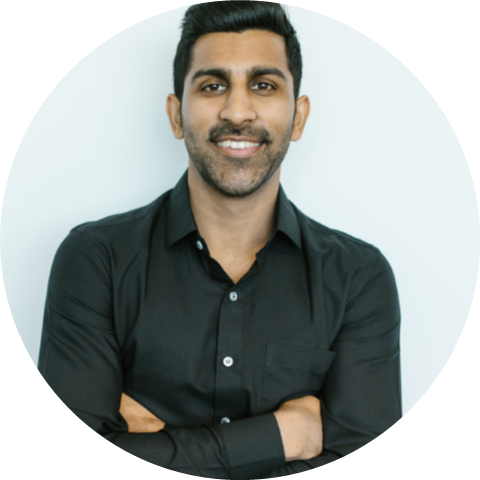 Name Surname
Name Surname
Name Surname
TITLE OR POSITION
TITLE OR POSITION
TITLE OR POSITION
Lorem ipsum dolor sit amet, consectetur adipiscing elit. Nam id nunc tortor. Sed sed malesuada orci. Maecenas dictum dolor felis, sed fringilla nisi efficitur efficitur.
Lorem ipsum dolor sit amet, consectetur adipiscing elit. Nam id nunc tortor. Sed sed malesuada orci. Maecenas dictum dolor felis, sed fringilla nisi efficitur efficitur.
Lorem ipsum dolor sit amet, consectetur adipiscing elit. Nam id nunc tortor. Sed sed malesuada orci. Maecenas dictum dolor felis, sed fringilla nisi efficitur efficitur.
“Write an original statement or inspiring quote”
— Include a credit, citation, or supporting message
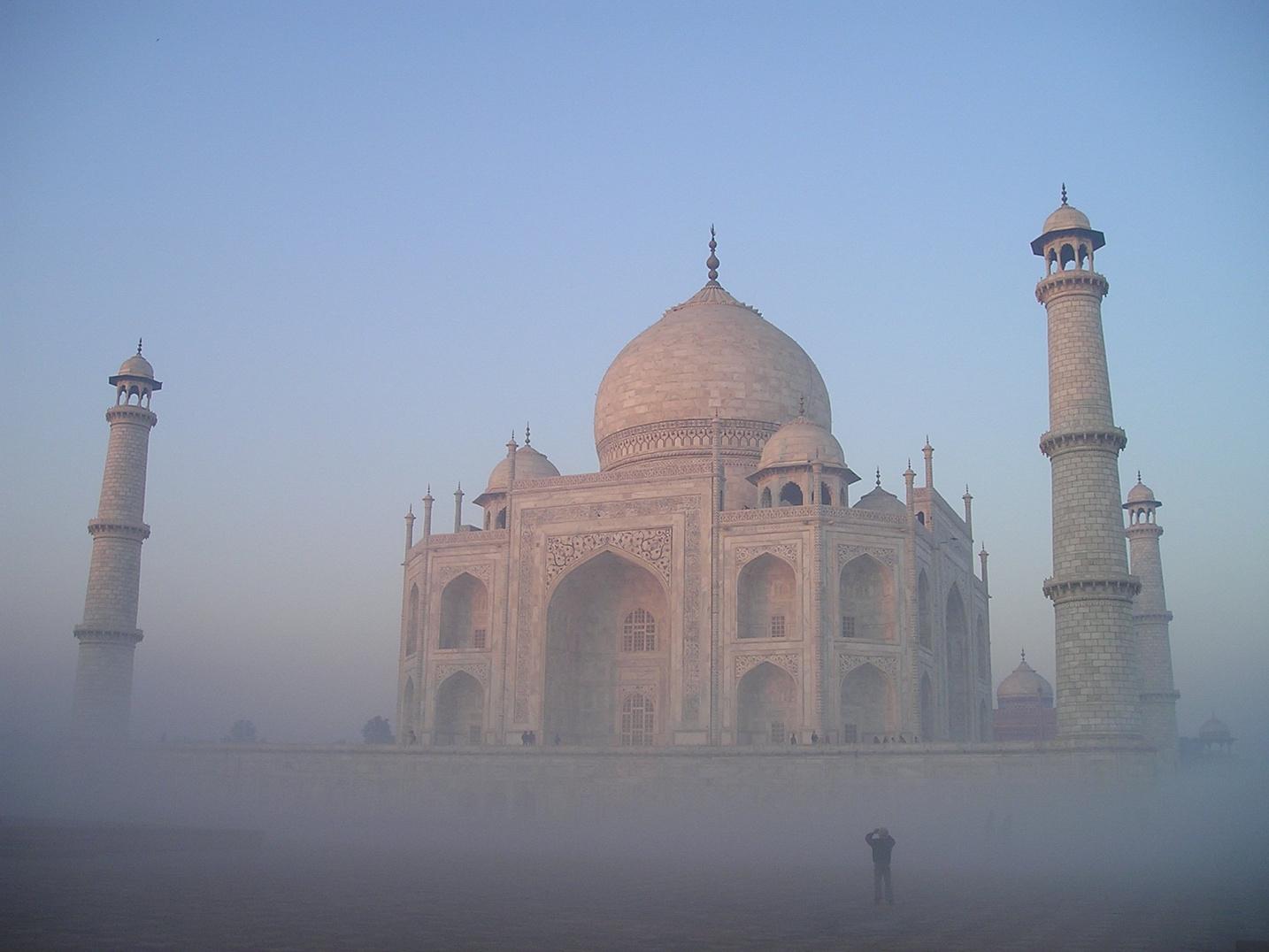 CONTACT US
123 Anywhere St., Any City,ST 12345
123-456-7890
hello@reallygreatsite.com
@reallygreatsite
reallygreatsite.com
RESOURCE PAGE
Use these design resources in your Canva Presentation.
#FFFF66
#075C33
Fonts
Design Elements
This presentation template
uses the following free fonts:
TITLES:
ALICE

HEADERS:
ALLURA

BODY COPY:
OPEN SAUCE
You can find these fonts online too.
Colors
DON'T FORGET TO DELETE THIS PAGE BEFORE PRESENTING.
CREDITS
This presentation template is free for everyone to use thanks to the following:
for the presentation template
Pexels, Pixabay
for the photos
HAPPY DESIGNING!